Media Server G
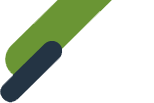 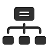 CDN
IP Stream
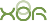 Cloud Aqua
XOR Media
 Controller 
Tool
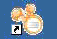 3rd party Cloud
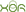 XOR Media Architecture
Play to Air (SD/HD/4K)
Production/MAM
Data source for graphic templates
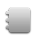 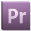 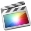 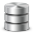 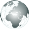 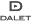 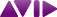 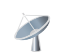 ADOBE
PREMIERE
DALET
AVID
FCP
Database
file
internet
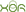 SMB2
FTP
SMB2
Live 
data
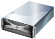 Net Disk
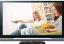 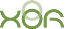 HTTP
SDI
Journalist 
Videos / Images
Cloud Aqua
Channel in Box
Channel in Box
LAN/WAN
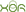 Video clips/
Templates
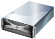 SMB2
Ingest
IPTV
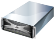 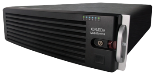 Automation
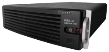 API/VDCP
Playlist Preload
API/VDCP
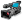 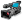 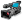 Traffic System
Media Server C
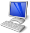 3rd Party 
Traffic System
3rd Party 
Automation
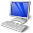 Media Server G
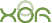 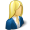 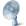 Baseband
Live 
feed
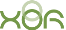 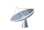 Outside
Broadcast
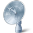 Live
Studio
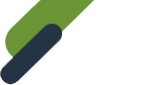 MediaServer G Series
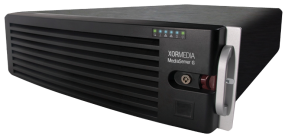 Channel in a box perfect for branding and playout
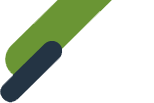 MSV-G Models
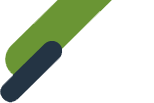 Broadcast-quality Channel-in-box Server
3RU server chassis
flash SSD boot service disk
Redundant, hot-swappable power supplies
RAID6 protection of different HDD/SSD storage options
No internal storage – use UML N as storage
With eight or sixteen 1TB/2TB/4TB/8TB HDD or 240GB/480GB/960GB/1.92TB/3.84TB SSD
High performance GPU graphic rendering
4GB GDDR5 GPU memory
128-bit memory interface, 80GB/s bandwidth
CUDA Cores: 640
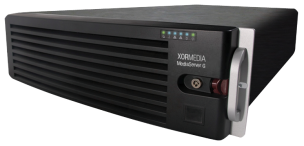 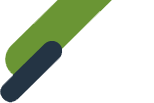 File Format Supported
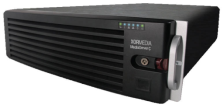 All formats support
Back-to-back playout
Up/down and cross conversion 
Closed captioning & subtitles
ARC, AFD, CC and Teletext
Video formats
AVCIntra / DNxHD Native
QuickTime MOV
AMWA AS02
MXF OP Atom / MXF OP 1A
XDCAM HD / XDCAM HD422
MPEG-2 PS or TS
IEC-DV(DVCAM or DVSD) 
XAVC
Audio formats
PCM
MPEG lay II
AES
Dolby E
Dolyby D /AC-3
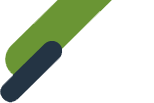 Open Technology
Standardized interface and control protocol
Provide API to control playout, signal routing
Provide branding protocol for external automation integration to control branding
Support VDCP, Sony for playout control
Integrated SNMP 2.0
Seamless integration
Crucial role in XOR Media Architecture
Communicate with third-party applications such as automation system and media asset manager, including the XOR MediaController Tool
Support stream-through from XOR UML N Cloud Aqua storage
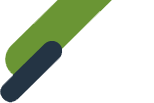 Advanced Capabilities
Provide FTP server capability
Provide file ingest/file transfer capability
Support signal routing, no binding limitation between input and output
from any live input to any output port (4x4);
from one live input to any or all output ports
Support IP stream be sent to XOR Cloud Aqua, CDN, 3rd party Cloud or local IPTV media server. Each branding channel could have following live low bitrate IP streaming
HLS for 6 formats simultaneous output
H.264 format for both SD and HD output
Support delayed live signals for output
IP encapsulation supporting SMPT 2022-5/6
Support loudness control
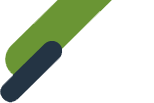 Rich Branding Capabilities
Up to 4 play-to-air level real-time branding channels (4 on-air output, or 2 on-air+2 preview branding output)
Use OpenGL 3D technique to render enriched templates in real time 
Up to 8 layers for logos (static/animated), text crawls, commercial messages, and TV events preview
Support updating template elements on the fly
Graphics can be driven directly from the playlist or manually triggered
Support dynamic data source from database, file base (XML, txt, etc.) and internet for rendering
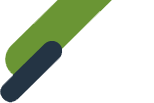 Maximum 4 Layers DVE
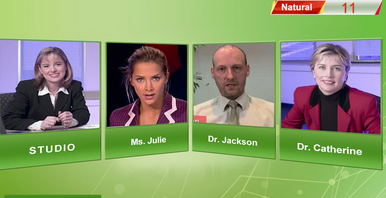 Automated or manual control of DVEs
10-bit processing and sub-pixel motion and scaling
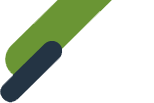 Real Time Rendering Enriched Templates
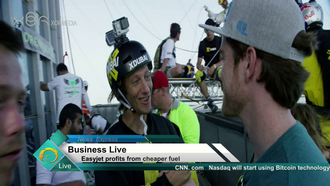 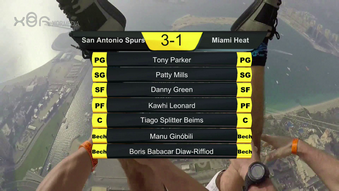 News
Sports
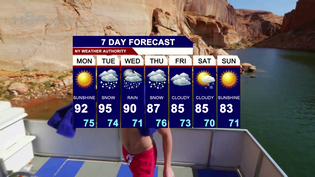 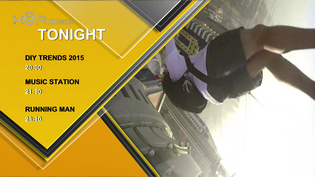 Weather
Next presentation
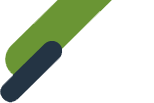 Resize & Rolling Credits
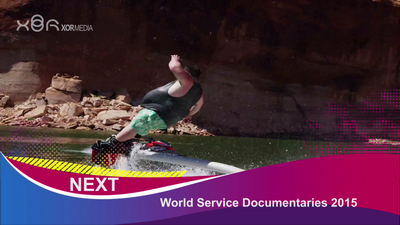 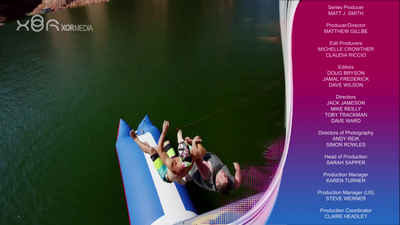 Vertical
Horizontal
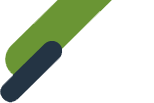 Up to 8 Layers Branding
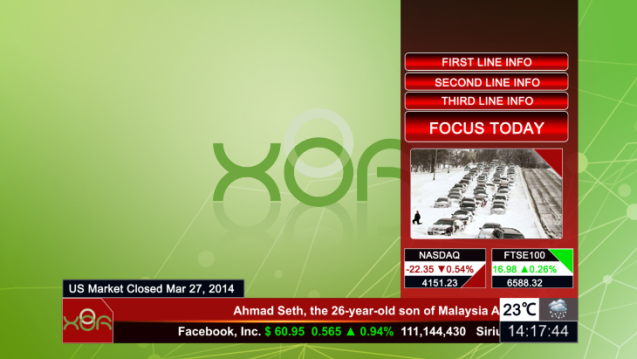 Ticker
DVE
Stock
Weather
Crawl
Clock
Logo
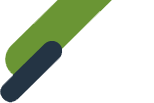 Dynamic Data Connectivity
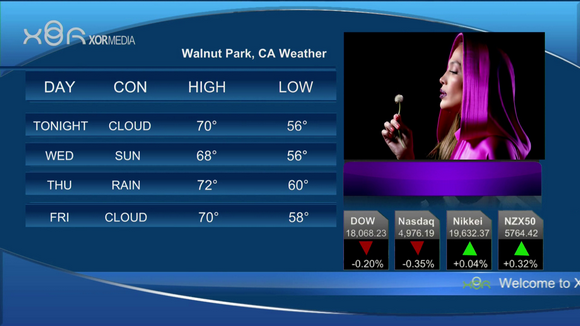 Dynamic data can be sourced from internet, database or file for rendering
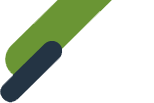 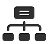 CDN
IP Stream
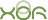 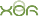 UML N
UML N
XOR Media
 Controller
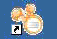 3rd Party Cloud
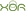 XOR MSV-G Workflow
Production/MAM
Data Source for Graphic Templates
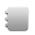 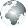 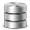 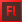 ADOBE
Flash Professional
Database
File
Internet
Play to Air (SD/HD/4K)
Automatic data feeds for weather, news, etc
Channel in Box
SDI/IP out
Media Server G
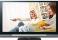 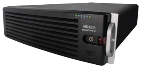 Compose graphics and videos in real-time in SDI or IP Streams
SWF graphic files
IP Stream
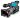 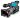 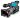 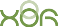 Live SDI directly to MSV-G
Video clips from storage, e.g. UML, CloudAqua, or MSV-G local storage
Play out control via VDCP or MCC API
Branding control via Oxtel/CII/branding control API
Baseband
Storage
Automation
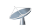 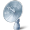 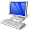 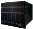 Outside
Broadcast
3rd Party 
Automation
Studio
Live
UML
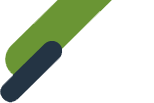 XOR MediaController Tool – MSV-G Control
Configuration: Configure different Channel info
Scheduling Channel: Create scheduling list
Playback Channel: Control the playlist for playout and branding automatically
Manual Channel: Control the signal routing, template/scene manually
Preview Channel: Support Clip+Scene/Live+Scene Preview
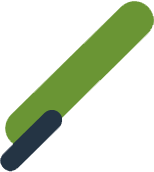 MCT – Configuration
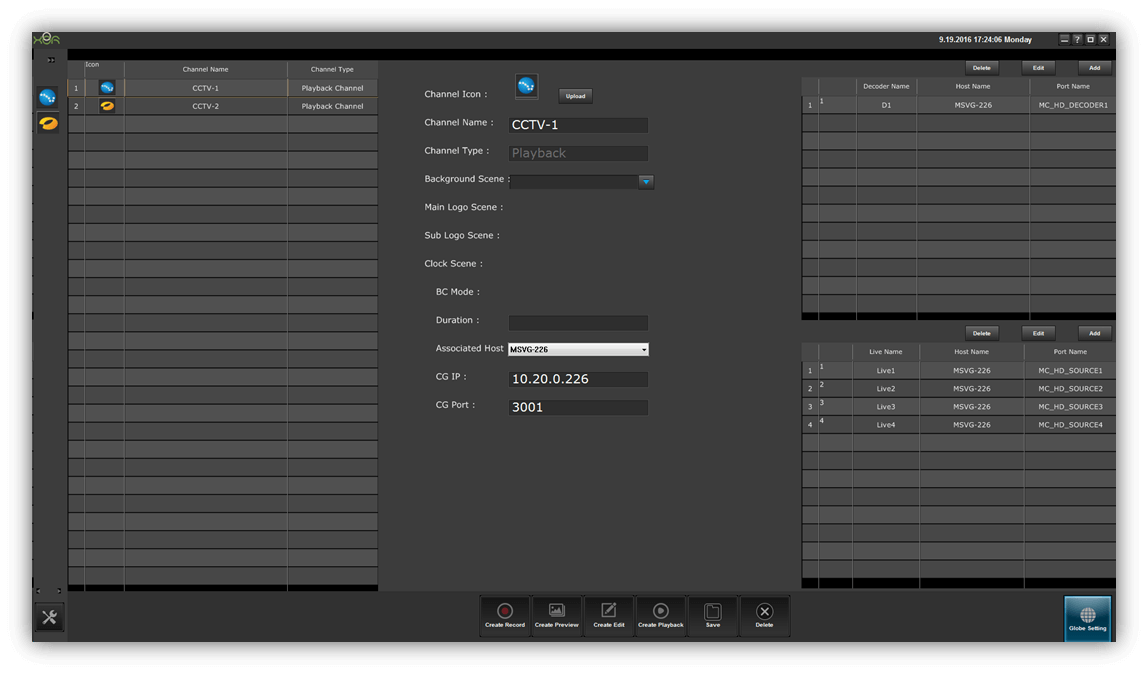 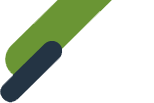 MCT – Scheduling
Create Scheduling List
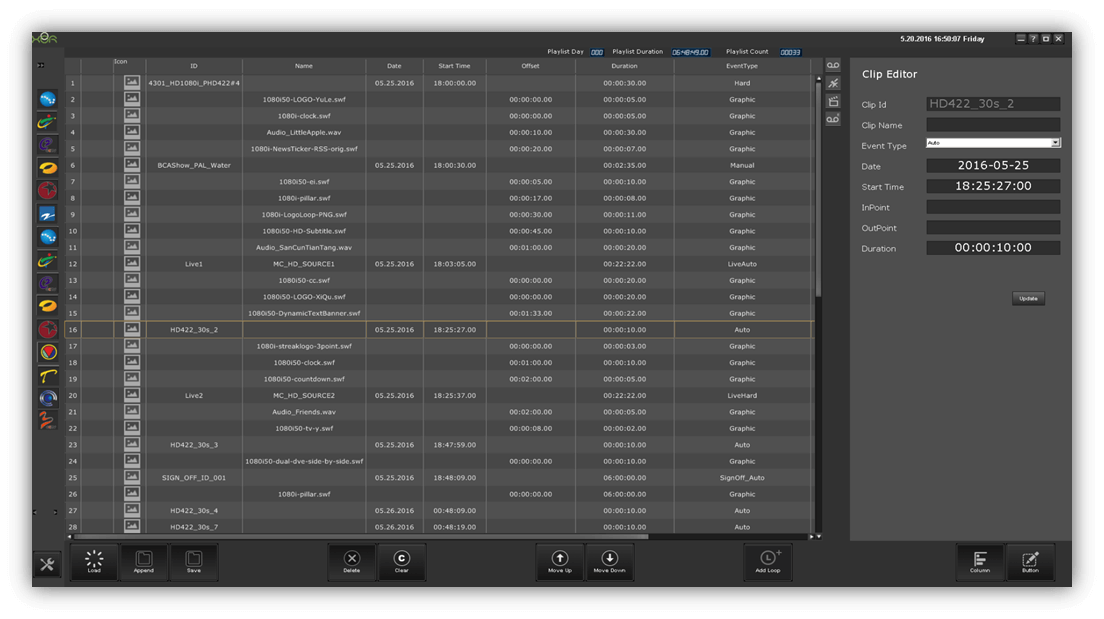 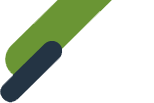 MCT – Playlist-1
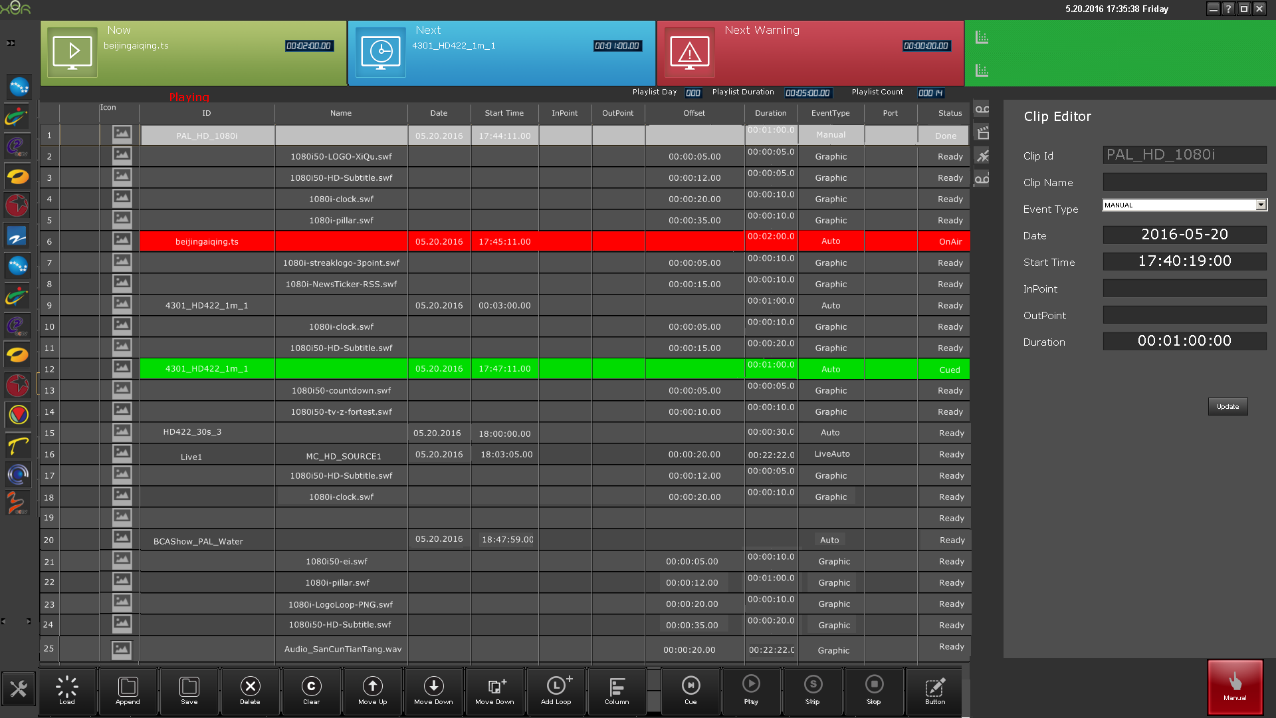 Create the playlist for both program and templates/scenes
Validate the playlist
Control the playlist for playout and branding automatically
Control the signal routing, template/scene manually
Edit template elements on the fly
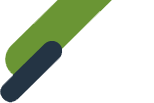 MCT – Playlist-2
Branding effect on output Monitor
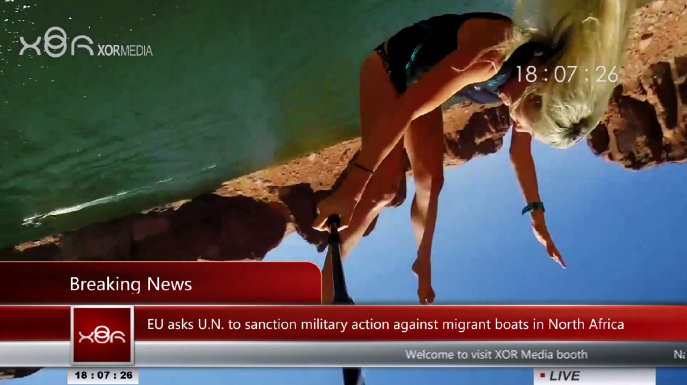 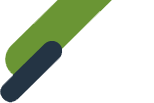 MCT – Playlist-3
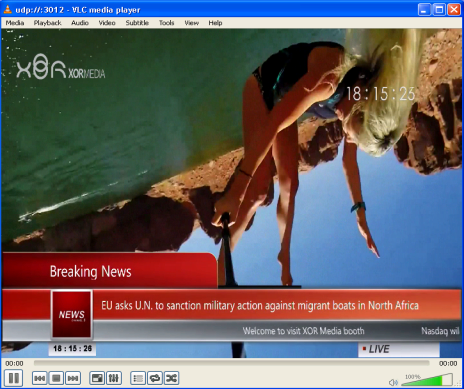 If IP Streaming function is enabled, you can also review the low bitrate stream simultaneously.
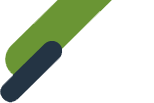 MCT – Manual Control
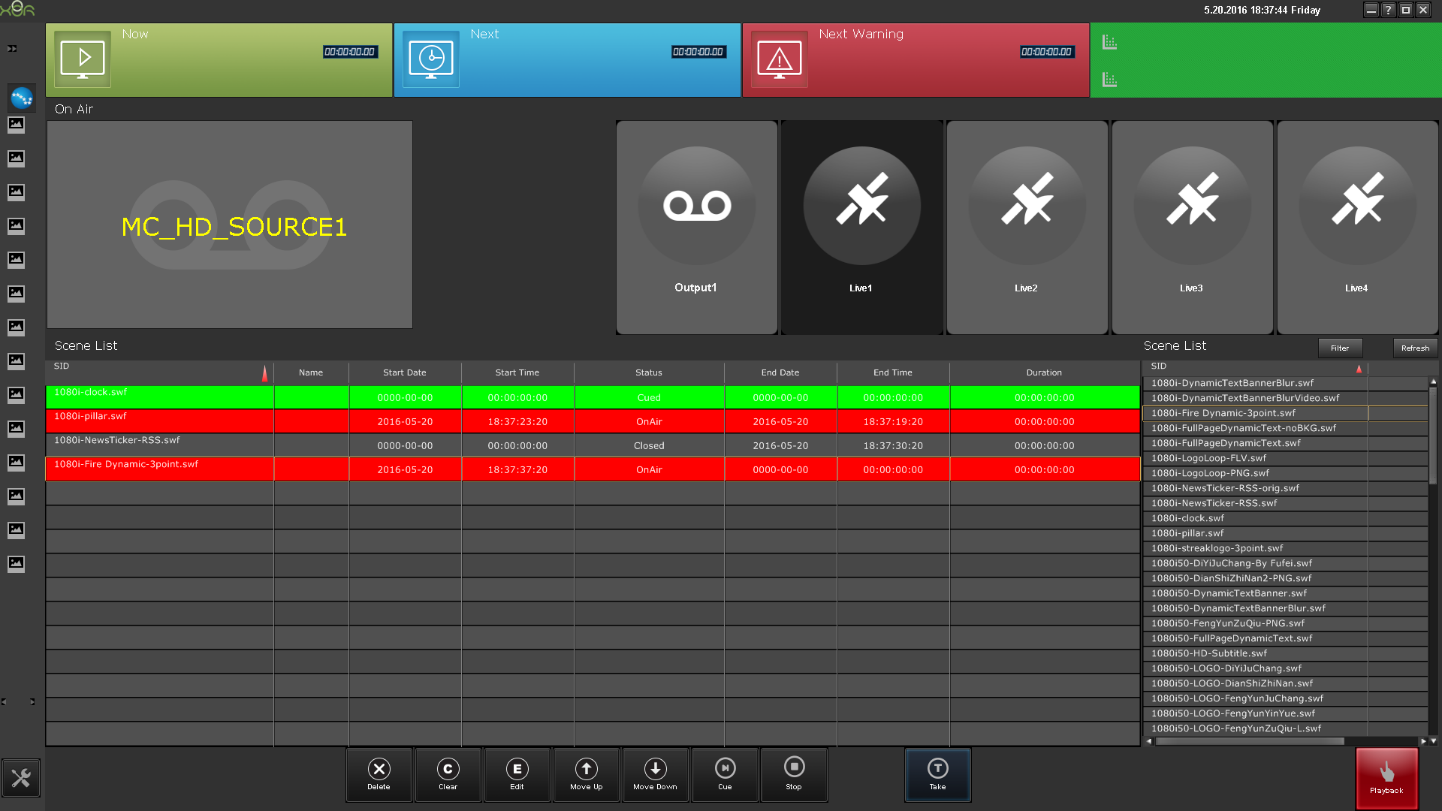 PGM output monitor
Manual control of signal switch
Manually control graphic rendering
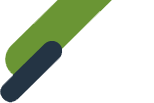 MCT – Preview
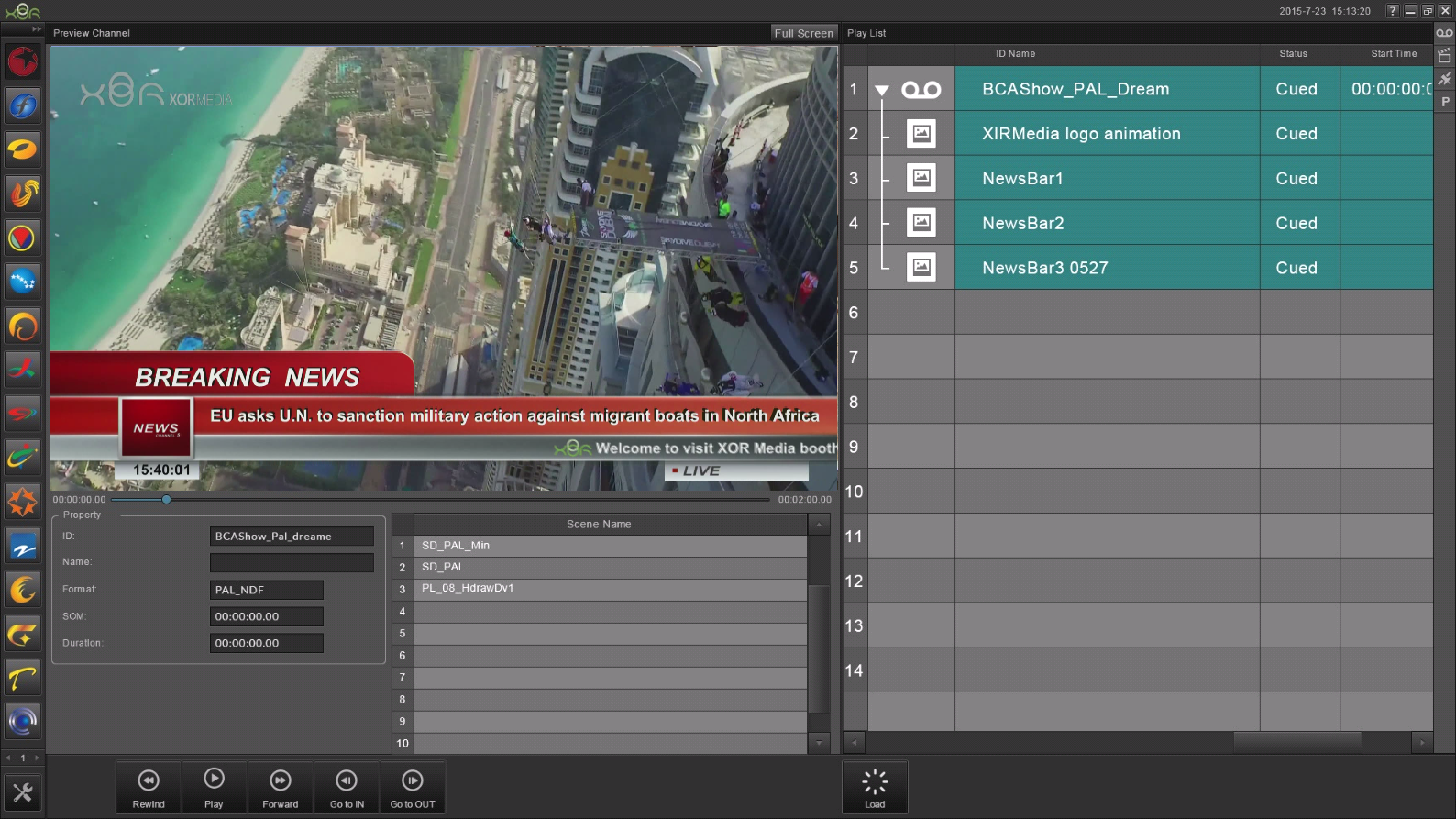 Clip
Scene 
Clip + Scene 
Live
Live + Scene
Playlist
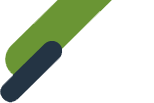 Configuration Utility
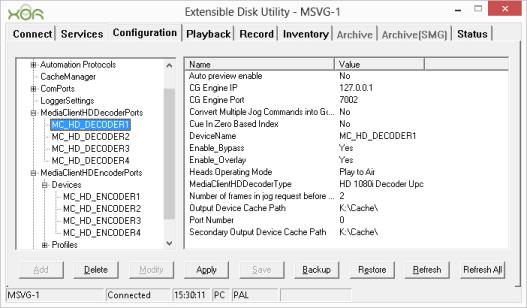 Configure the external control mode
Configure the input and output ports
Configure the branding related settings
Enable IP Stream
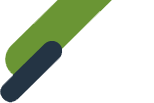 Highlights
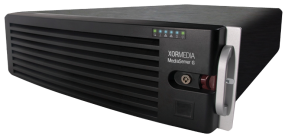 Maximum 4 play-to-air level branding channels in a 3RU box 
Rich branding capabilities,  live data connectivity, DVE
Provides various interfaces and protocols, including branding control protocol for external automation
Supports video routing from any input to any output port; or from one input to any/all output ports
Switches between live feeds and playlist programs
Integrated Broadcast-quality Server, with Advanced Real-Time Graphics and DVE
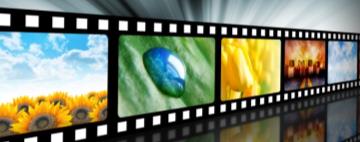 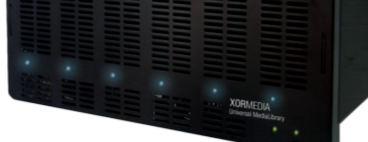 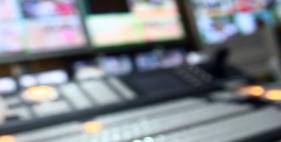 Thank you!